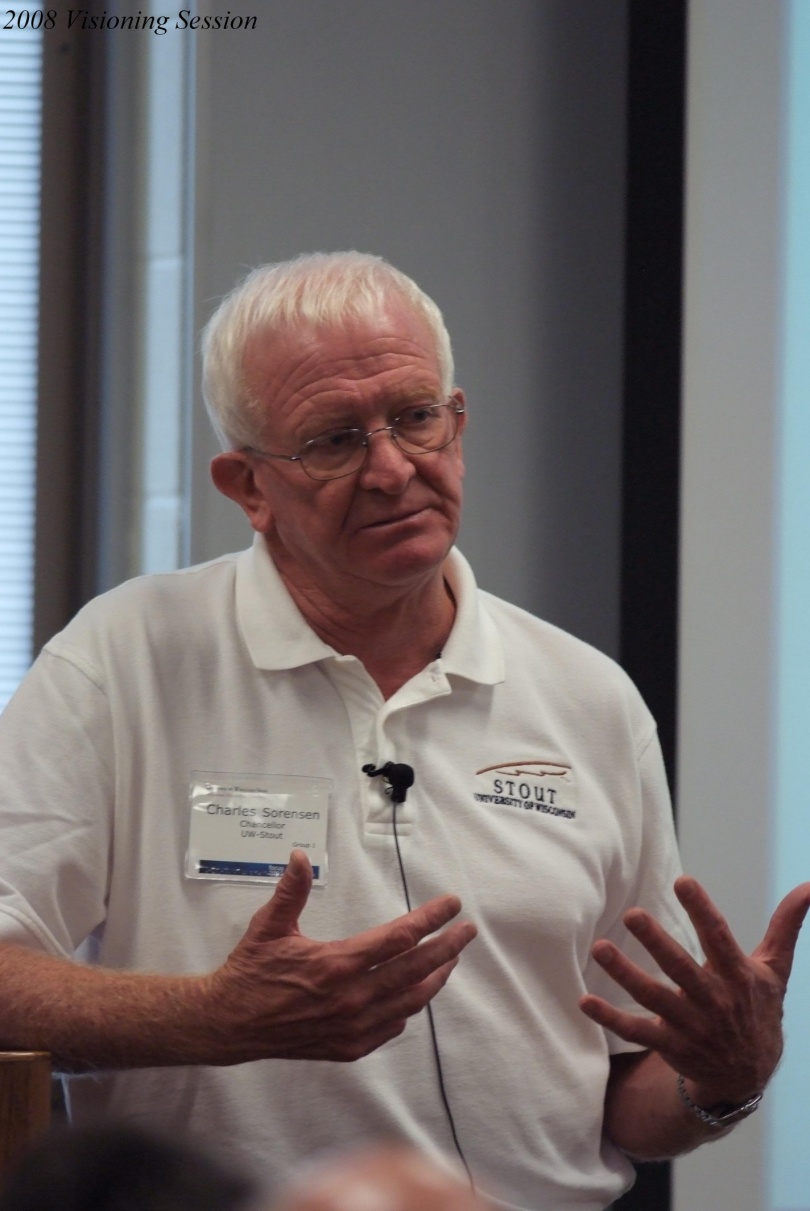 2008 Visioning Session
July 2010 Retreat
July 2009 Retreat
2009 Listening Session
2008 Visioning Session
July 2010 Retreat
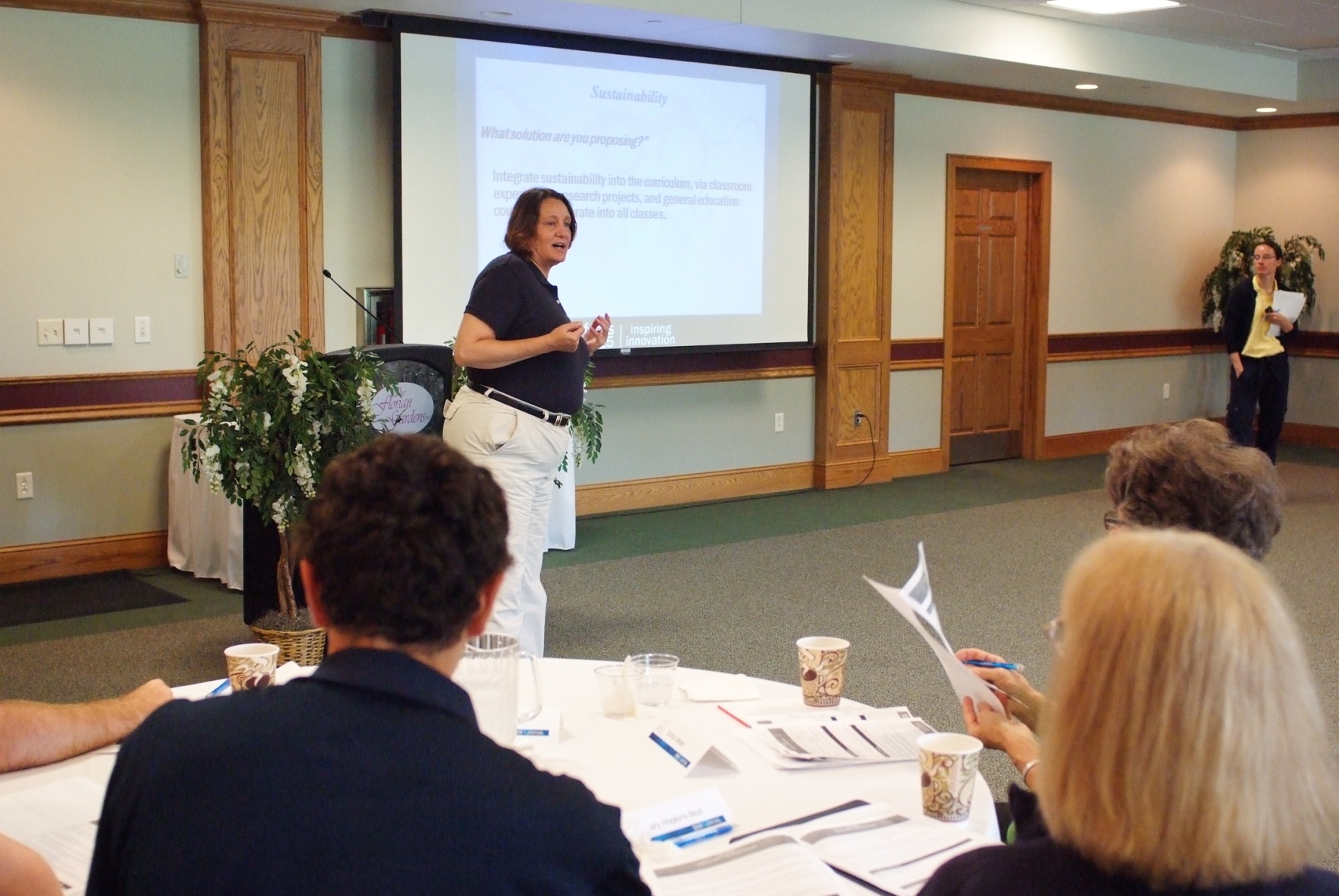 2008 Visioning Session
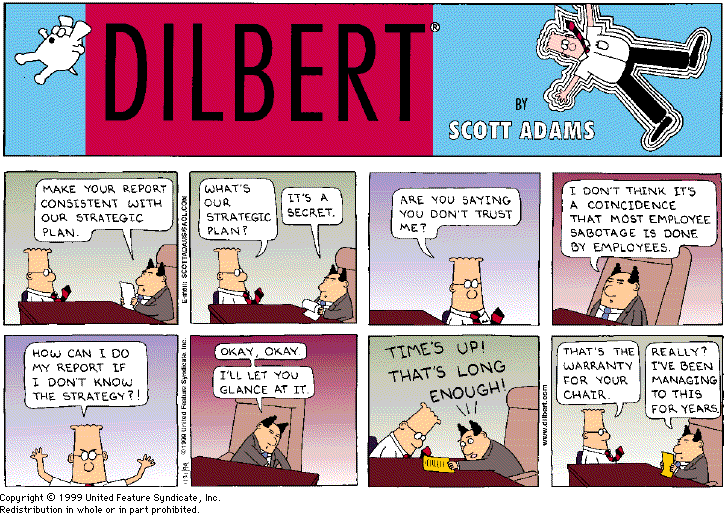 2009 Listening Session
July 2009 Retreat
July2009 Retreat
July 2009 Retreat
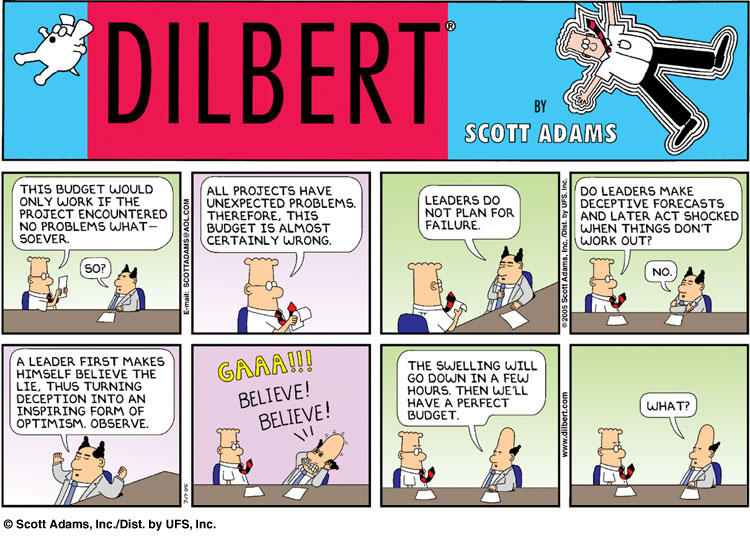 July 2009 Retreat
2008 Visioning Session
2008 Visioning Session
2008 Visioning Session
2008 Visioning Session
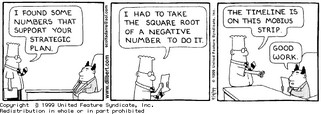 July 2010 Retreat
2008 Visioning Session
July 2009 Retreat
2009 Listening Session
2009 Listening Session
July 
2009 Retreat
2008 Visioning Session
July 2009 Retreat
2009 Listening Session
July2009 Retreat
2009 Listening Session
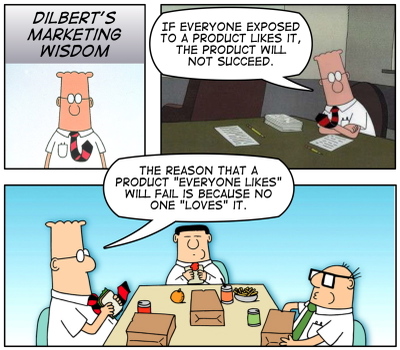 2008 Visioning Session
July 2009 Retreat
2008 Visioning Session
July 2009 Retreat
July 2010 Retreat
July 2009 Retreat
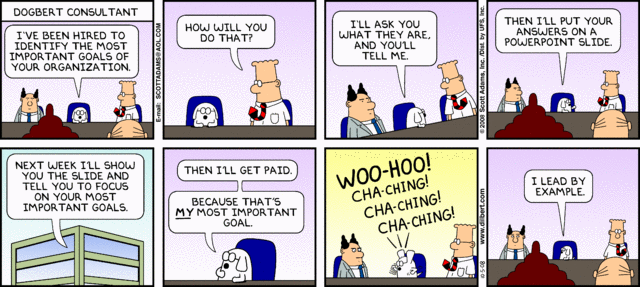 2009 Listening Session
July 2009 Retreat
2009 Listening Session
July 2009 Retreat
2009 Listening Session
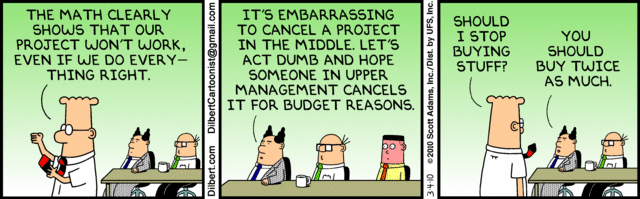 2008 Visioning Session
2009 Listening Session
July 2009 Retreat
2008 Visioning Session
2008 Visioning Session
2008 Visioning Session
2009 Listening Session
2008 Visioning Session
July 2010 Retreat
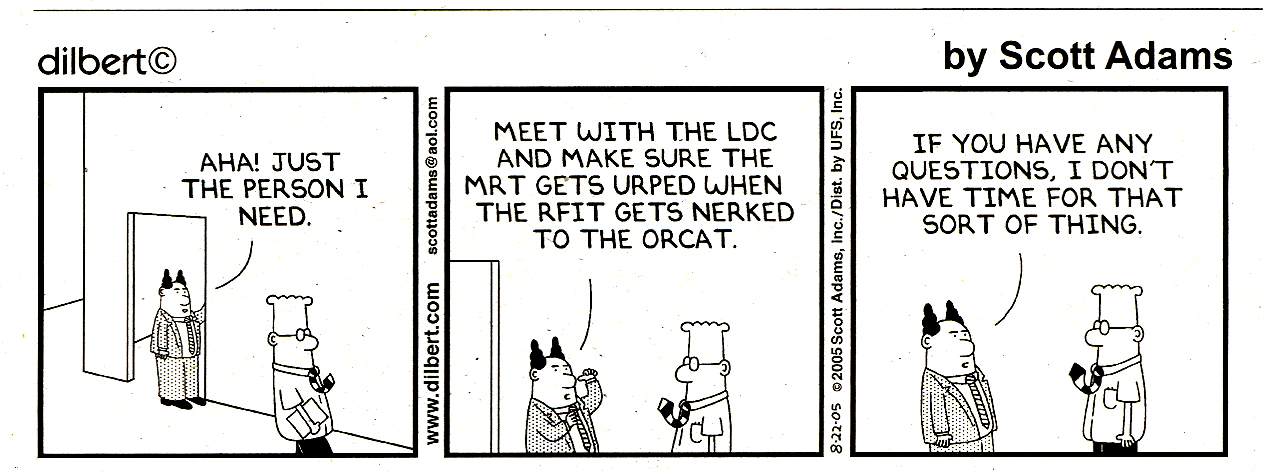 July 2009 Retreat
2009 Listening Session
2008 Visioning Session
2009 Listening Sessions
2008 Visioning Session
2009 Listening Session
2008 Visioning Session
2008 Visioning Session
2009 Listening Session
2008 Visioning Session
2008 Visioning Session
2008 Visioning Session
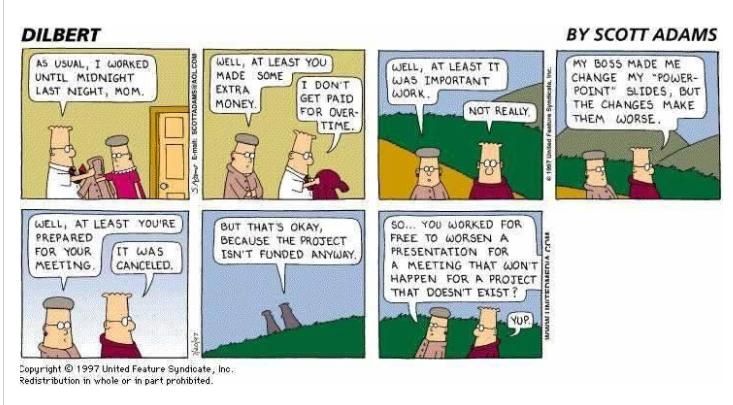 2008 Visioning Session
2008 Visioning Session
2009 Listening Session
2008 Visioning Session
July 2010 Retreat
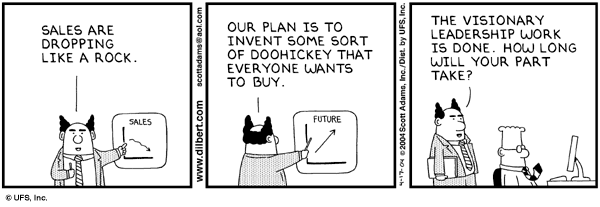 2008 Visioning Session
2008 Visioning Session
2009 Listening Session
2008 Visioning Session
2009 Listening Session
July 2009 Retreat
2009 Listening Session
2008 Visioning Session
July 2009 Retreat
2008 Visioning Session
2008 Visioning Session
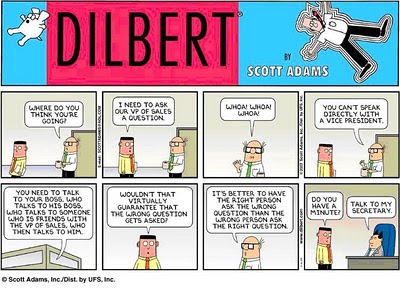 July 2010 Retreat
2008 Visioning Session
2008 Visioning Session
2008 Visioning Session
2008 Visioning Session
2008 Visioning Session
2008 Visioning Session
2008 Visioning Session
2008 Visioning Session
2008 Visioning Session
2008 Visioning Session
2008 Visioning Session
2008 Visioning Session
2008 Visioning Session
2008 Visioning Session
2008 Visioning Session
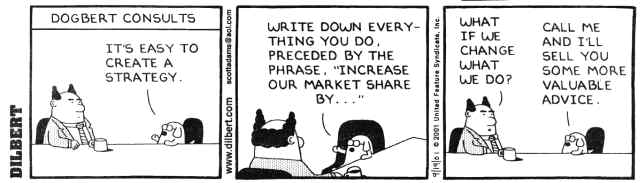 2008 Visioning Session
2008 Visioning Session
2008 Visioning Session
2008 Visioning Session
2008 Visioning Session
2008 Visioning Session
2008 Visioning Session
2008 Visioning Session
2008 Visioning Session
2008 Visioning Session
2008 Visioning Session
2008 Visioning Session
2008 Visioning Session
2008 Visioning Session
2008 Visioning Session
2008 Visioning Session
2008 Visioning Session
2008 Visioning Session
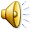 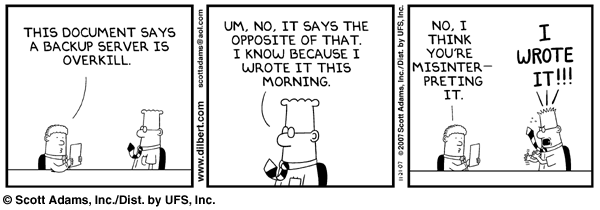 2008 Visioning Session
2008 Visioning Session
2008 Visioning Session
2008 Visioning Session
2008 Visioning Session
2008 Visioning Session
2008 Visioning Session
2008 Visioning Session
2008 Visioning Session
2008 Visioning Session
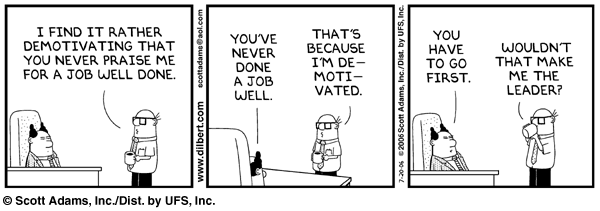 2008 Visioning Session
2008 Visioning Session
2008 Visioning Session
2008 Visioning Session
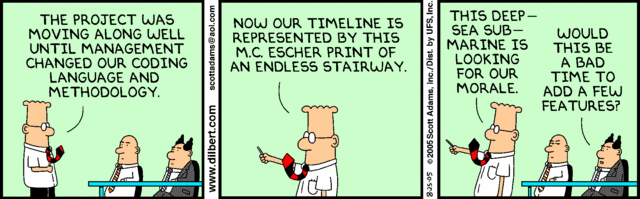 2008 Visioning Session
2008 Visioning Session
2008 Visioning Session
2008 Visioning Session
2008 Visioning Session
2008 Visioning Session
2008 Visioning Session
2008 Visioning Session
2008 Visioning Session
2008 Visioning Session
July 2010 Retreat
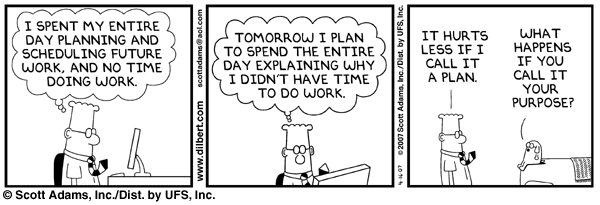 2008 Visioning Session
2008 Visioning Session
2008 Visioning Session
2008 Visioning Session
2008 Visioning Session
2008 Visioning Session
2008 Visioning Session
2008 Visioning Session
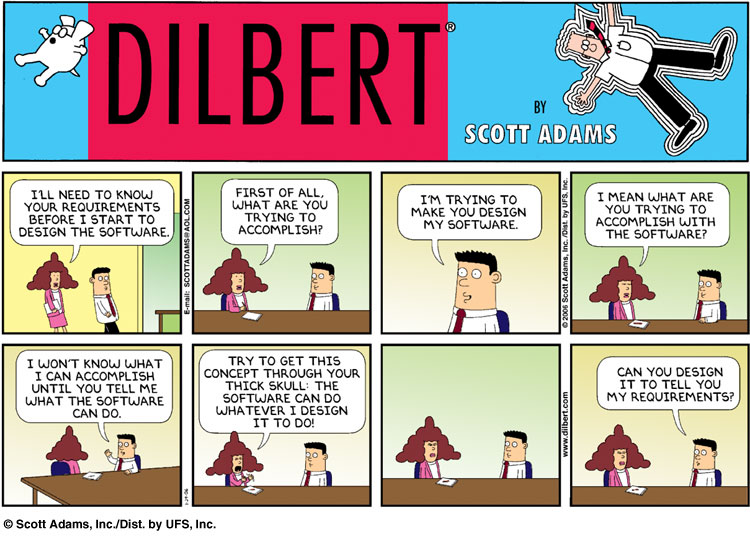 2008 Visioning Session
2008 Visioning Session
July 2010 Retreat
2008 Visioning Session
2008 Visioning Session
2008 Visioning Session
2008 Visioning Session
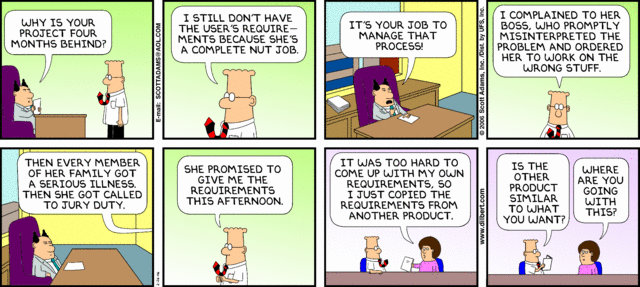 2008 Visioning Session
2008 Visioning Session
2008 Visioning Session
2008 Visioning Session
2008 Visioning Session
2008 Visioning Session
2008 Visioning Session
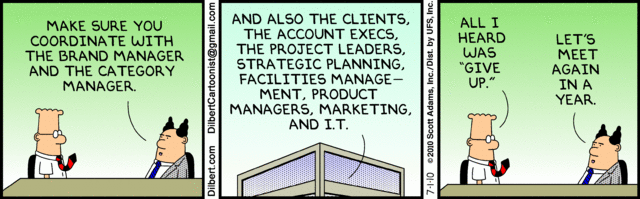 2008 Visioning Session
2008 Visioning Session
2008 Visioning Session
July 2010 Retreat
2008 Visioning Session
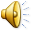 2008 Visioning Session
2008 Visioning Session
2008 Visioning Session
2008 Visioning Session
2008 Visioning Session
2008 Visioning Session
2008 Visioning Session